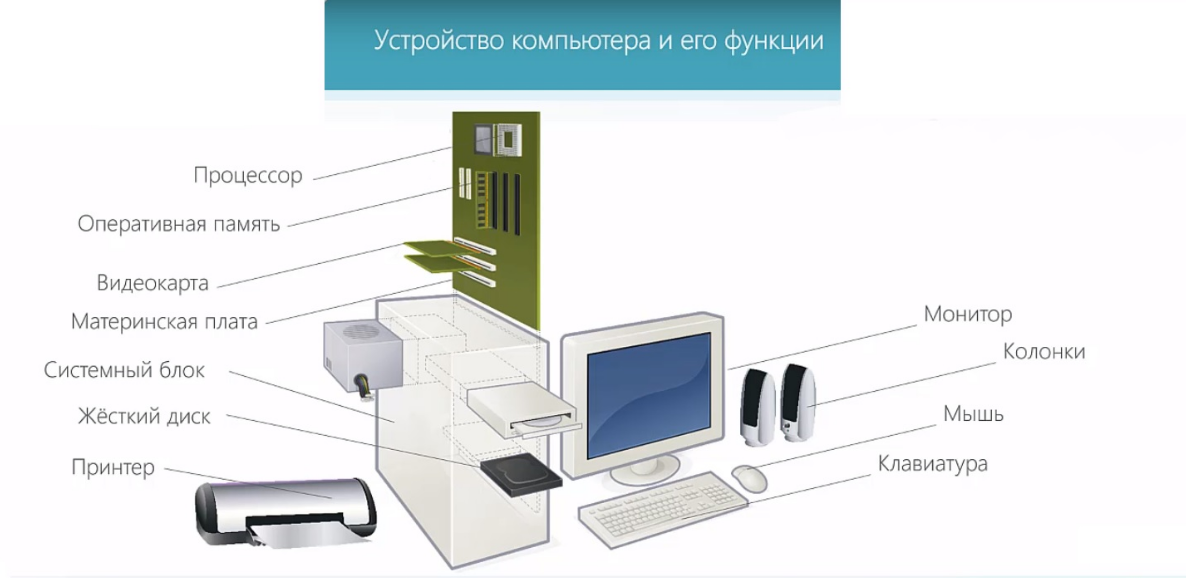 Материнская плата
Материнская плата - к ней подключены все остальные устройства системного блока. Через материнскую плату происходит обмен информацией, и их питание электроэнергией. Часть из основных комплектующих компьютера, например, процессор или видеокарта, устанавливается непосредственно на саму материнскую плату в предназначенный для этого разъем. Другая часть комплектующих, например, жёсткий диск или блок питания, подключается к материнской плате с помощью специальных кабелей.
Центральный процессор
Центральный процессор. На предыдущем занятии мы говорили, что процессор — это микросхема и одновременно мозг компьютера, потому что он отвечает за выполнение всех операций. Чем лучше процессор, тем быстрее он будет выполнять операции, соответственно компьютер будет работать быстрее.
Оперативная память
Оперативная память предназначена для временного хранения данных. Например, она хранит буфер обмена, информации о запущенных программах, спящий режим компьютера и другие временные данные. После выключения компьютера данные из нее полностью удаляются.
Жесткий диск
Жесткий диск представляет собой магнитный диск в герметичном корпусе, который служит для длительного хранения информации. На нем расположены программы, управляющие работой компьютера и файлы пользователя. В отличие от оперативной памяти он предназначен для длительного хранения файлов. Также, в последнее время распространились SSD диски.
Карты расширения
Видеокарта предназначена для связи системного блока и монитора, передает изображение на монитор и производит часть вычислений по подготовке изображения для монитора. Видеокарта (графическая карта или плата) – это устройство преобразующее изображение, которое находится в памяти компьютера в видеосигнал для монитора, который подключен к видеокарте;
Звуковая карта предназначена для подготовки звуков, воспроизводимых колонками, в том числе для записи звука с микрофона. Обычно она встроена в материнскую плату, но бывает что изначально качество стандартной карты владельца компьютера не устраивает, и он покупает другую звуковую карту.
Сетевая карта
Блок питания преобразует ток электрической сети в ток подходящий для внутренних компонентов компьютера. Нужен для того чтобы вышеописанные устройства работали.